Huntsville Council of PTAs 
Virtual Awards Celebration
2020
-2021
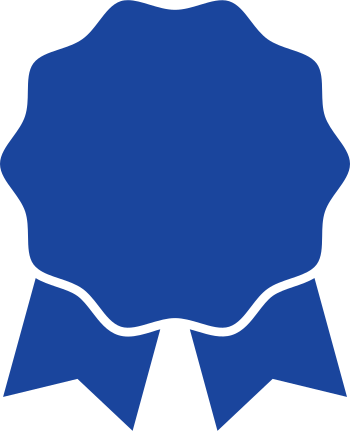 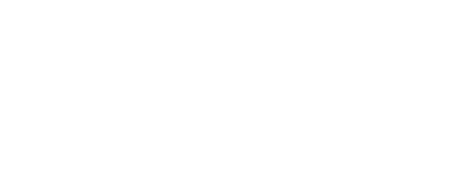 WELCOME!
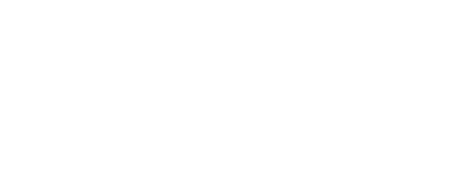 PTA Mission

Our mission is to make every child’s potential a reality by engaging and empowering families and communities to advocate for all children.
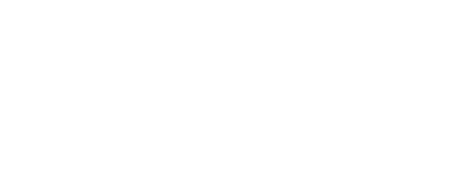 6 National Standards

Welcoming All Families
Communicating Effectively
Supporting Student Success
Speaking Up for Every Child
Sharing Power
Collaborating with the Community
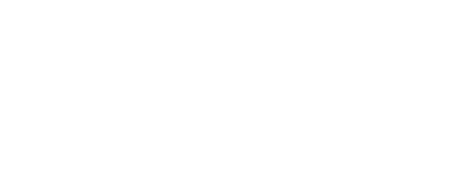 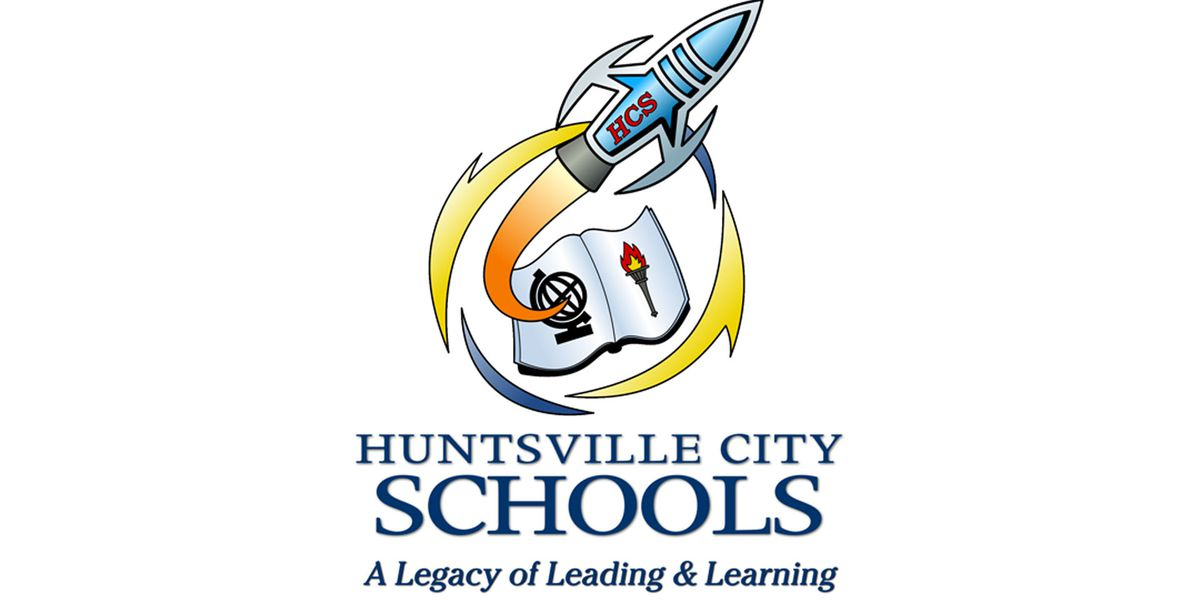 Opening Remarks



Superintendent 
Christie Finley
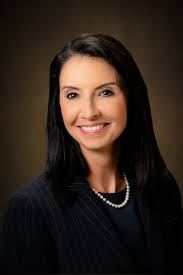 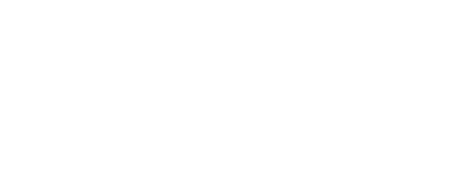 Year in 
Review
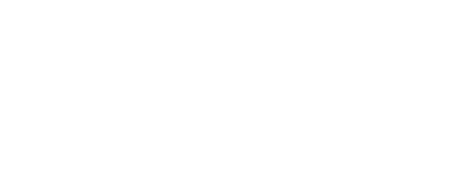 Embed Video Here
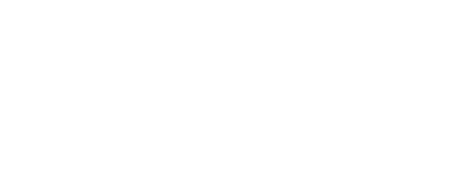 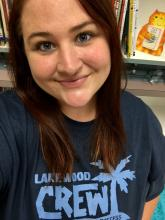 CONGRATULATIONS 
to 
Angela Smith!


Elementary Teacher of the Year
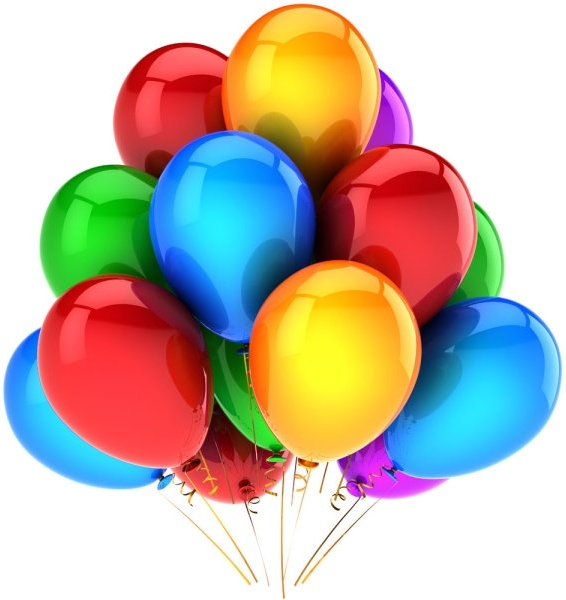 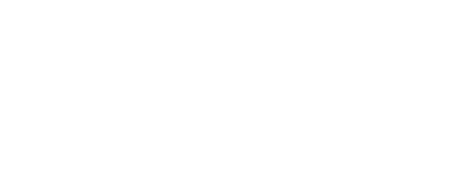 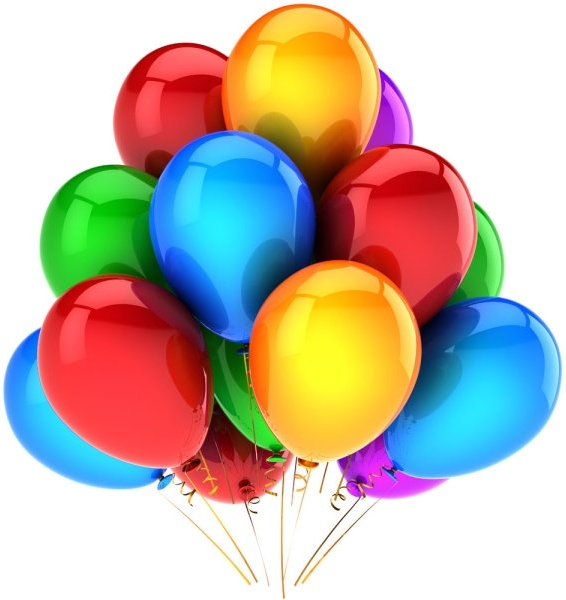 CONGRATULATIONS 
to 
Kierstan Bell!



Secondary Teacher of the Year
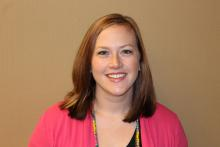 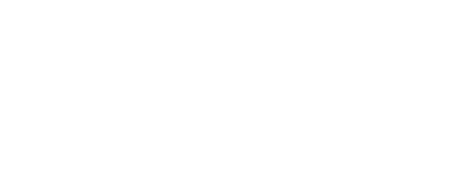 Family School-Partnership Awards


Congratulations!
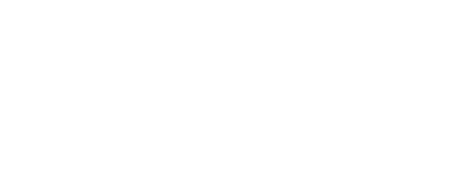 Family-School Partnership Awards
Welcoming All Families

Elementary Division – Mountain Gap Elementary PTA
High School Division – New Century Technology High School PTSA 

Communicating Effectively

Elementary Division - Jones Valley Elementary School PTA
High School Division - New Century Technology High School PTSA

Support Student Success

Elementary Division - Jones Valley Elementary PTA
High School Division -  New Century Technology High School PTSA
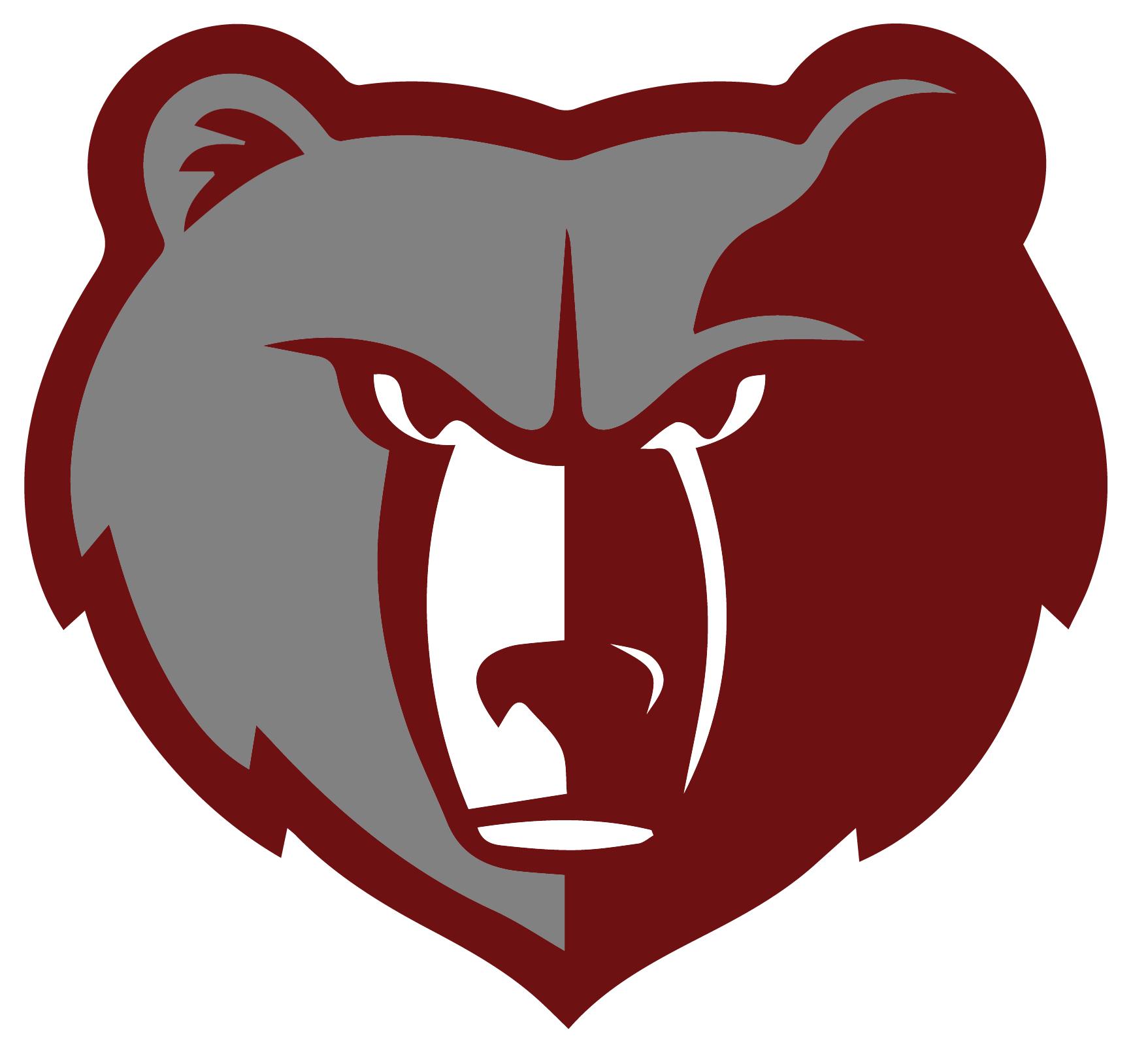 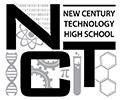 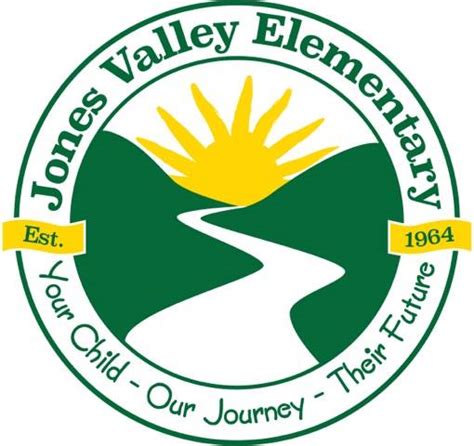 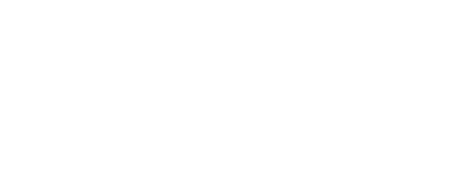 Family-School Partnership Awards
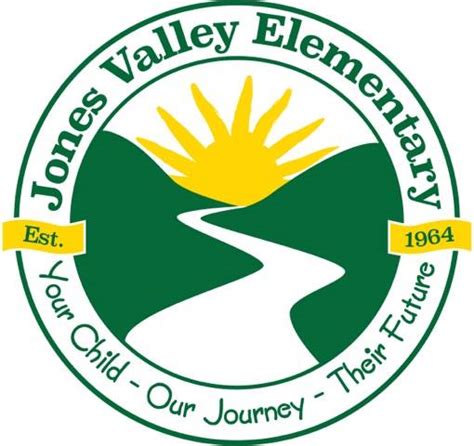 Speaking Up For Every Child

Elementary Division - Jones Valley Elementary School PTA
High School Division - New Century Technology High School PTSA    

Sharing Power

Elementary Division - Jones Valley Elementary School PTA
High School Division - New Century Technology High School PTSA    

Collaborating With The Community

Elementary School Division - Jones Valley Elementary School PTA
Middle School Division - Huntsville Jr. High School PTSA
High School Division -  Huntsville High School PTSA
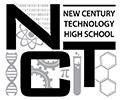 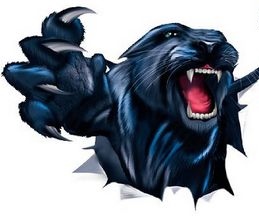 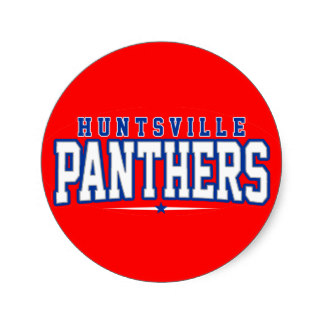 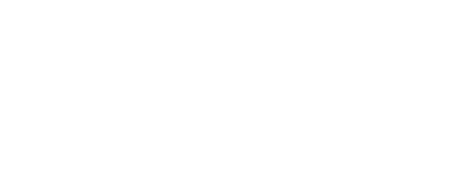 AL State PTA Family-School Partnership Awards
Welcoming All Families 
Elementary Division 
Mountain Gap Elementary School

High School Division New Century Technology High School

Communicating Effectively 
Elementary Division 
Jones Valley Elementary School 

High School Division New Century Technology High School
Supporting Student Success 
Elementary Division 
Jones Valley Elementary School 

High School Division 
New Century Technology High School

Speaking Up for Every Child 
Elementary Division 
Jones Valley Elementary School

High School Division 
New Century Technology High School
Sharing Power 
Elementary Division 
Jones Valley Elementary School 

High School Division 
New Century Technology High School

Collaborating with the Community 
Elementary Division 
Jones Valley Elementary School 
Middle/Jr. High School Division Mountain Gap Middle School 
High School Division 
Huntsville High School
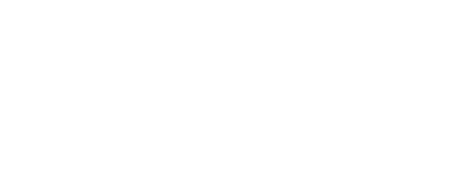 Educator Awards


Congratulations!
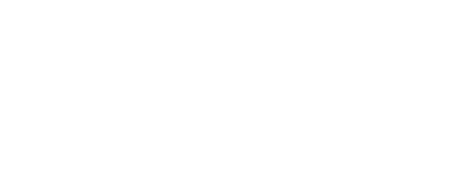 Outstanding Administrator Awards
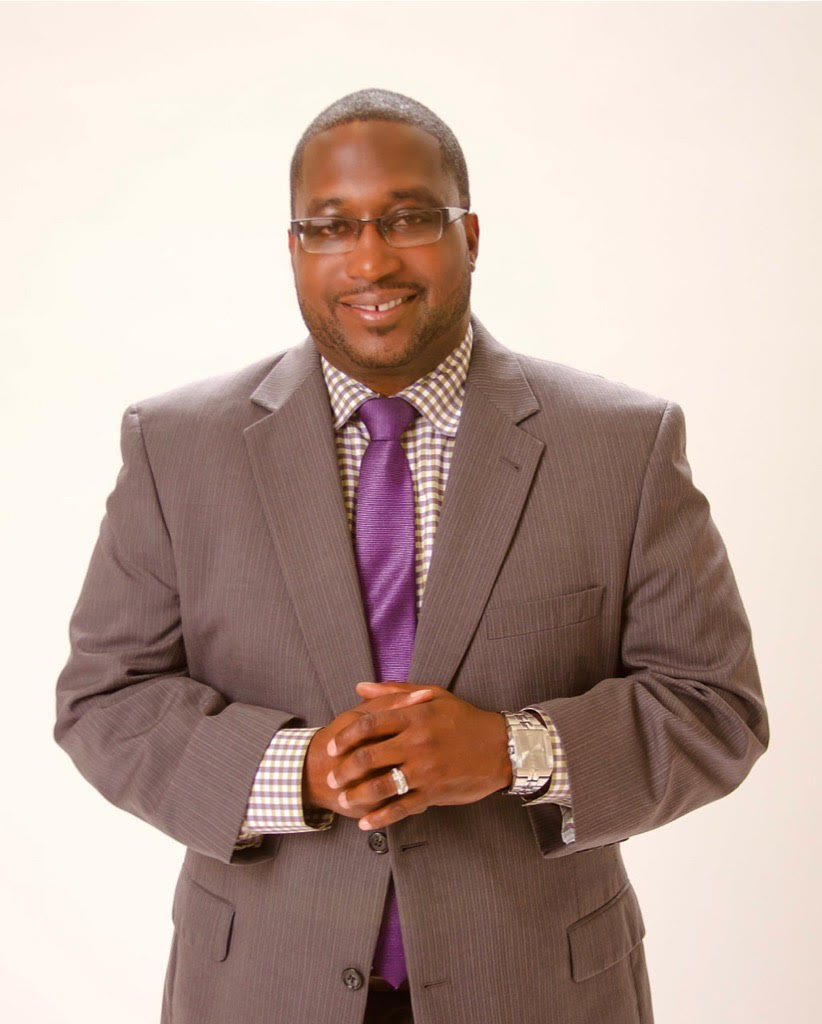 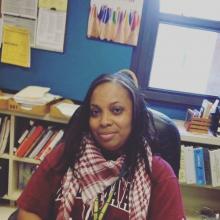 Mae Jemison High School
Dr. Demetris Harris-Leverette
Highlands Elementary School
Hovet Dixon
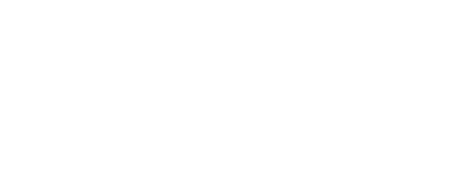 Outstanding Teacher Award Recipients
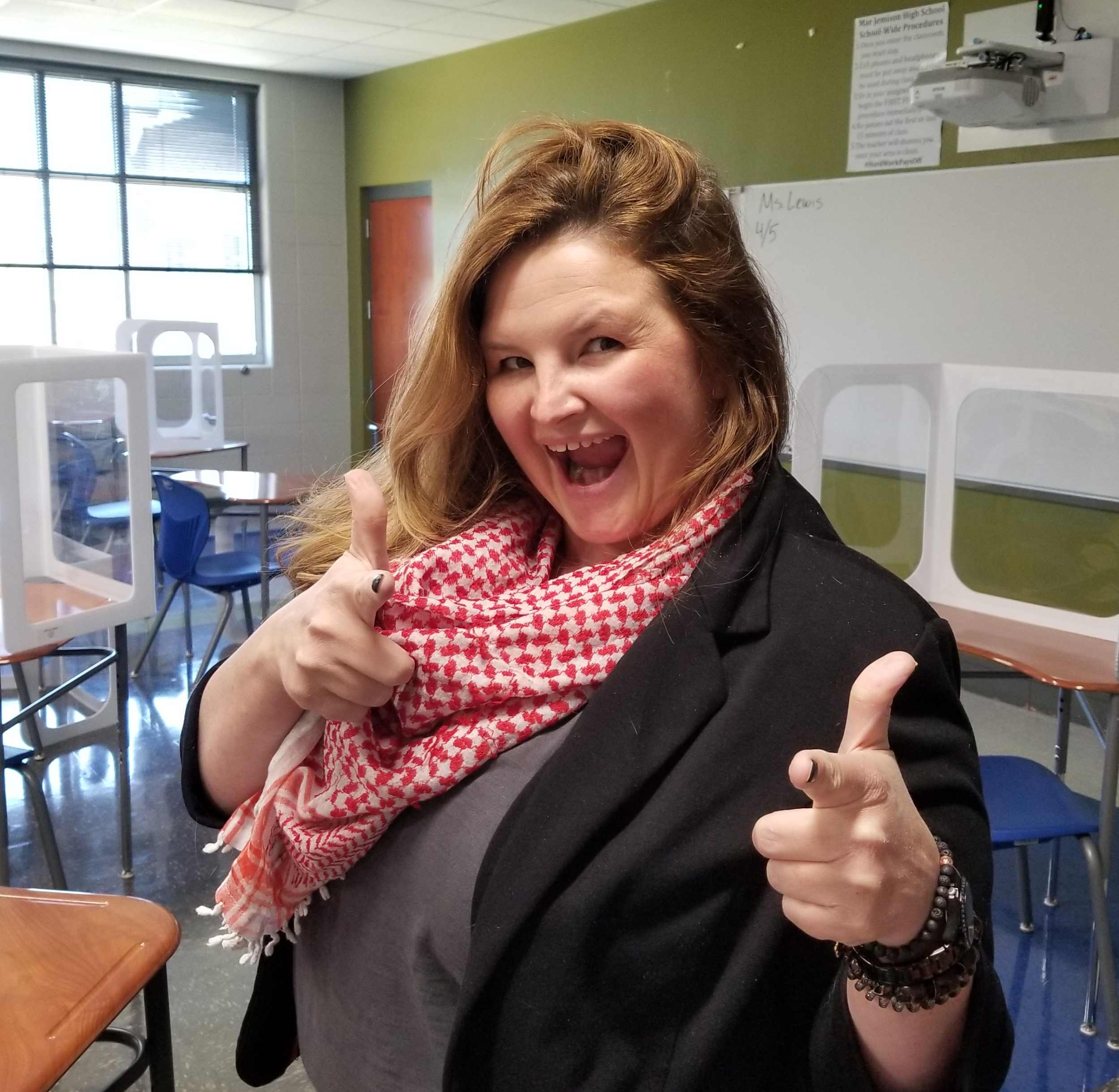 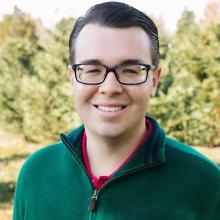 Challenger Middle School
Andrew Sivak
Mae Jemison High School Adriene Weller
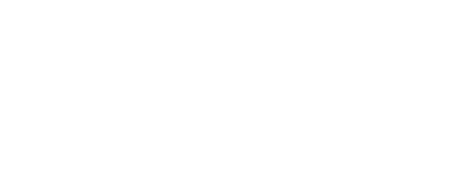 Outstanding Support Staff Award
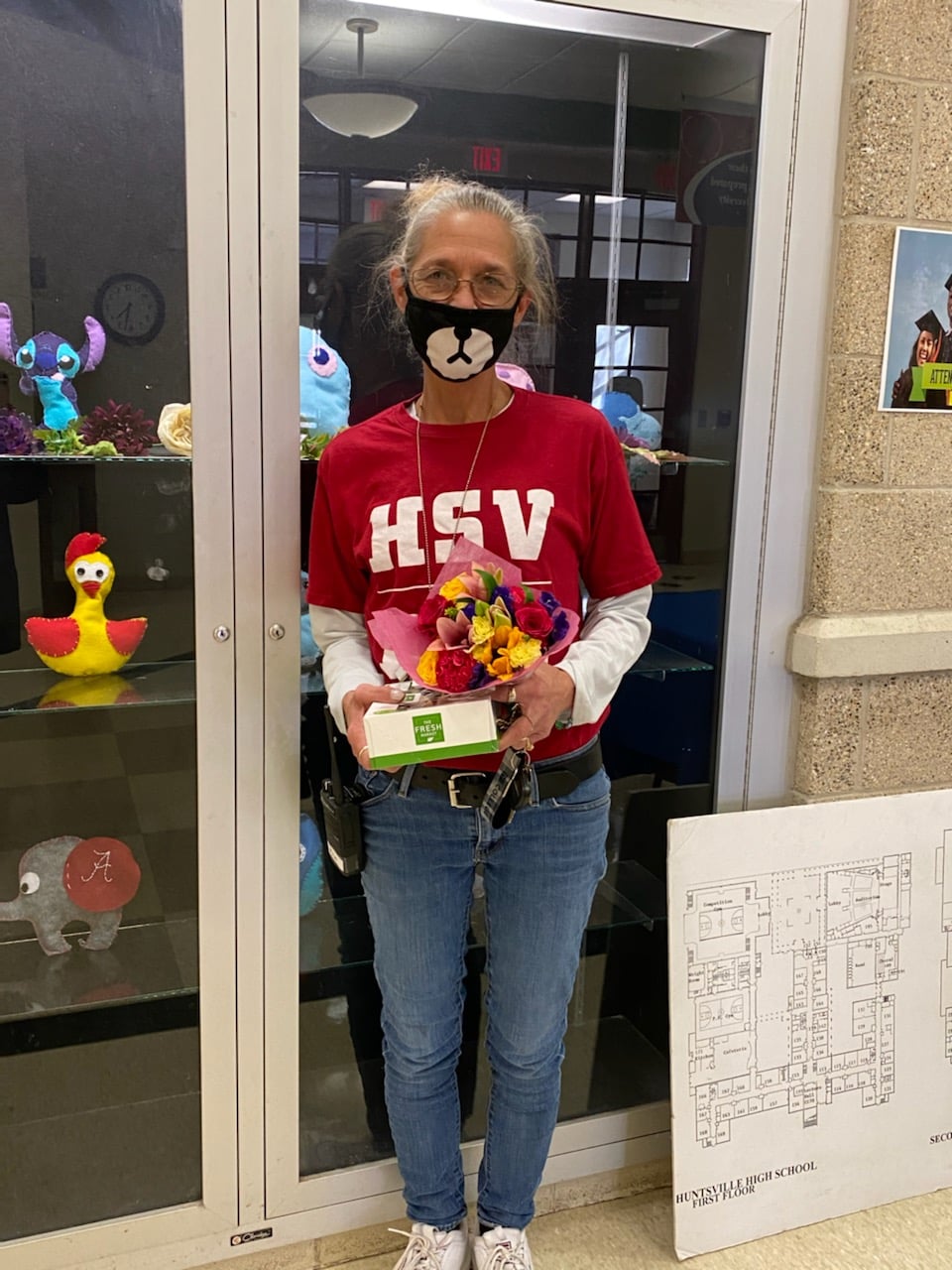 Huntsville High School
 Kim Ferguson
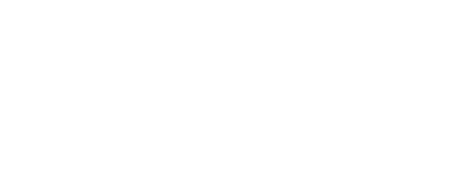 Outstanding Volunteer Award
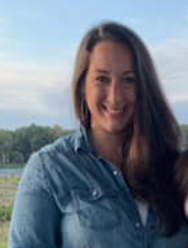 Challenger Elementary School
Andrea Alvarez Hatfield
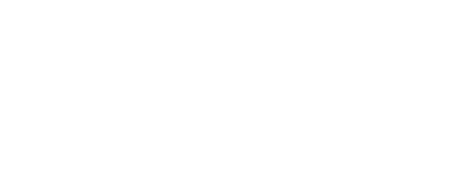 AL State PTA Educator Awards
Outstanding Administrator 
High School Division 
Dr. Demetris Harris-Leverette Jemison High School 

Outstanding Teacher 
High School Division 
James Chris Carter 
Lee High School 

Outstanding Support Staff 
High School Division 
Crystal Carter 
Jemison High School
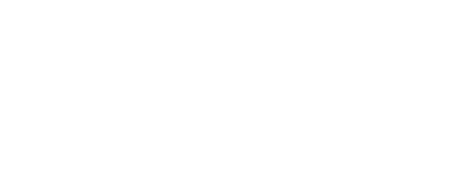 Huntsville Council of PTAS
$500 Grant Recipients
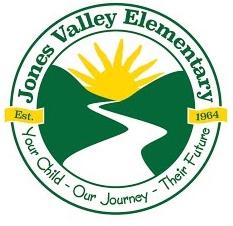 Jones Valley Elementary PTA - Read & Review Little Library
Martin Luther King Elementary PTA - Outdoor Classroom
Mountain Gap Middle School PTA - Robotics Class Upgrade
New Century High School PTA - Yard Signs
Providence Elementary PTA - Health & Wellness Reading
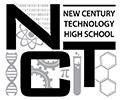 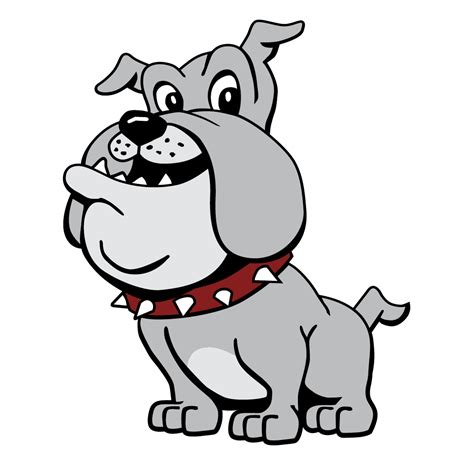 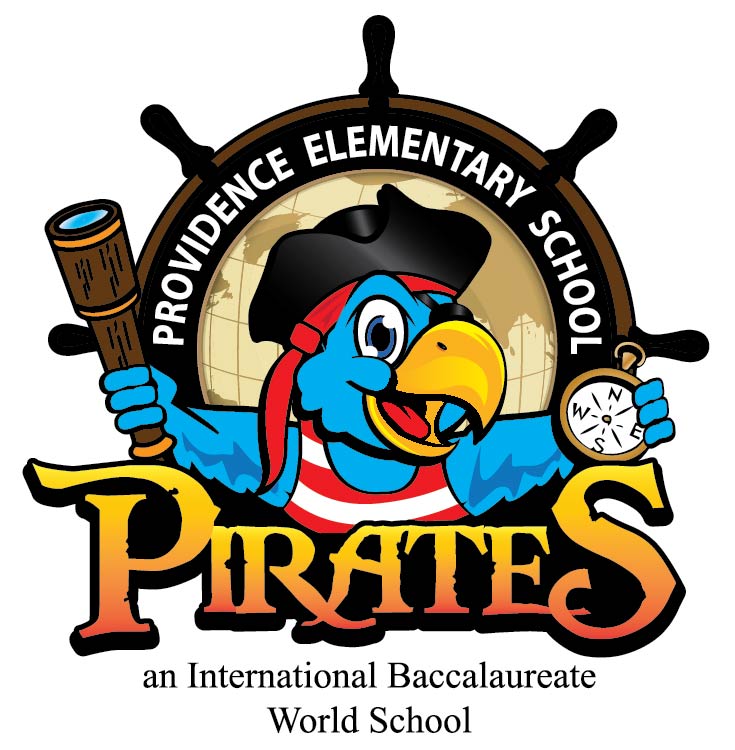 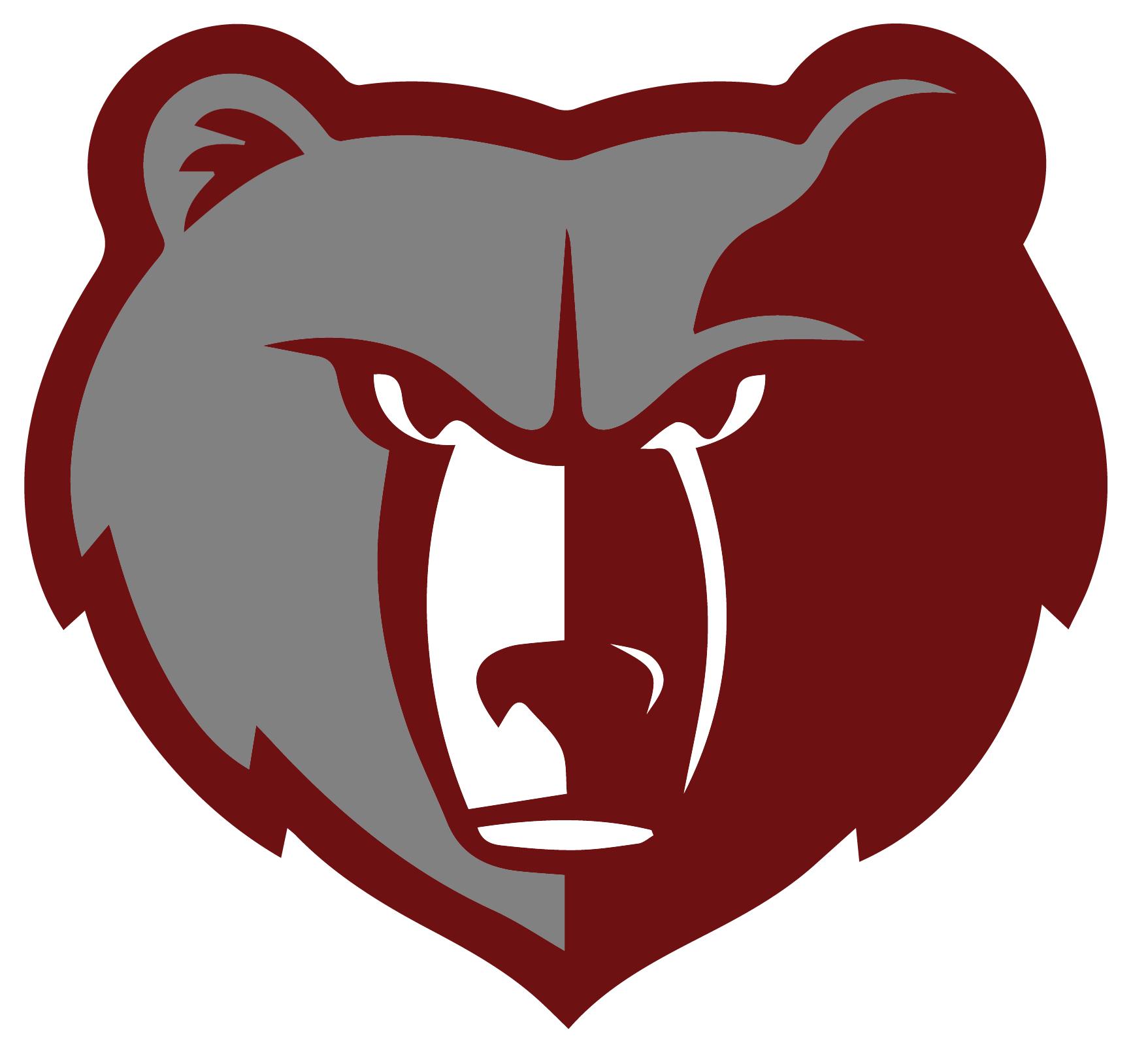 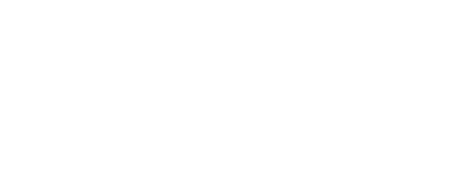 Emma Weisberg





Congratulations!
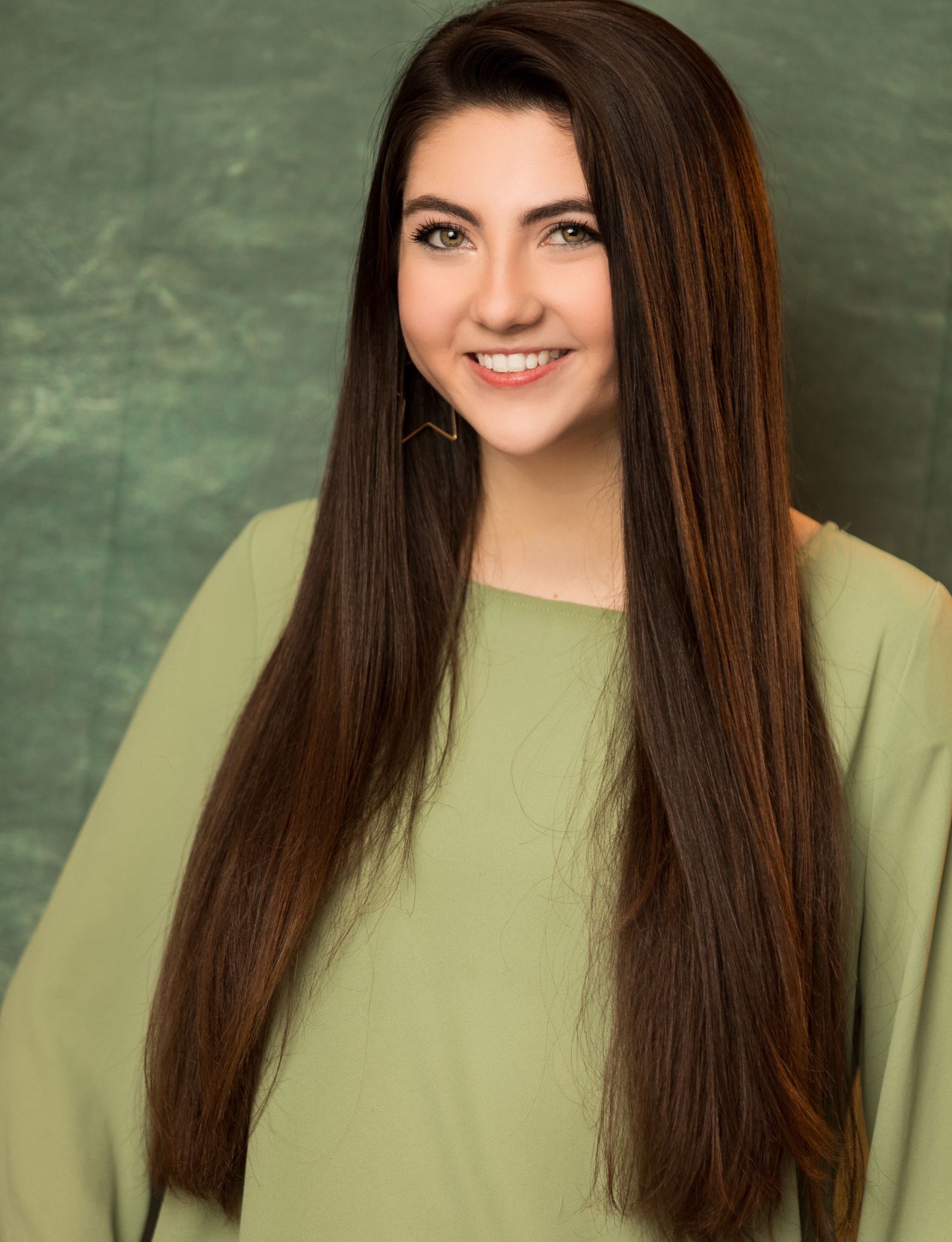 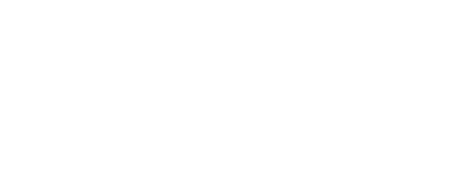 Scholarship Recipients




Congratulations!
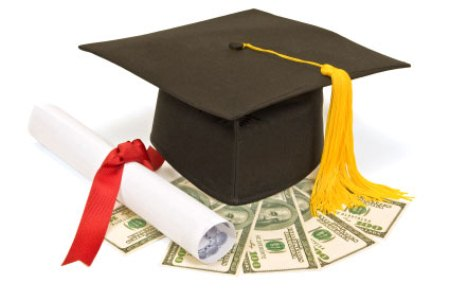 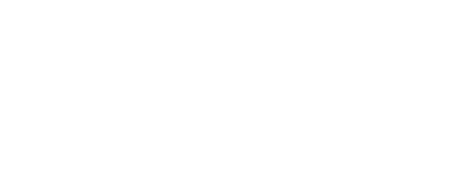 Columbia High School 
Scholarship Recipient
DaQuarrius Poole
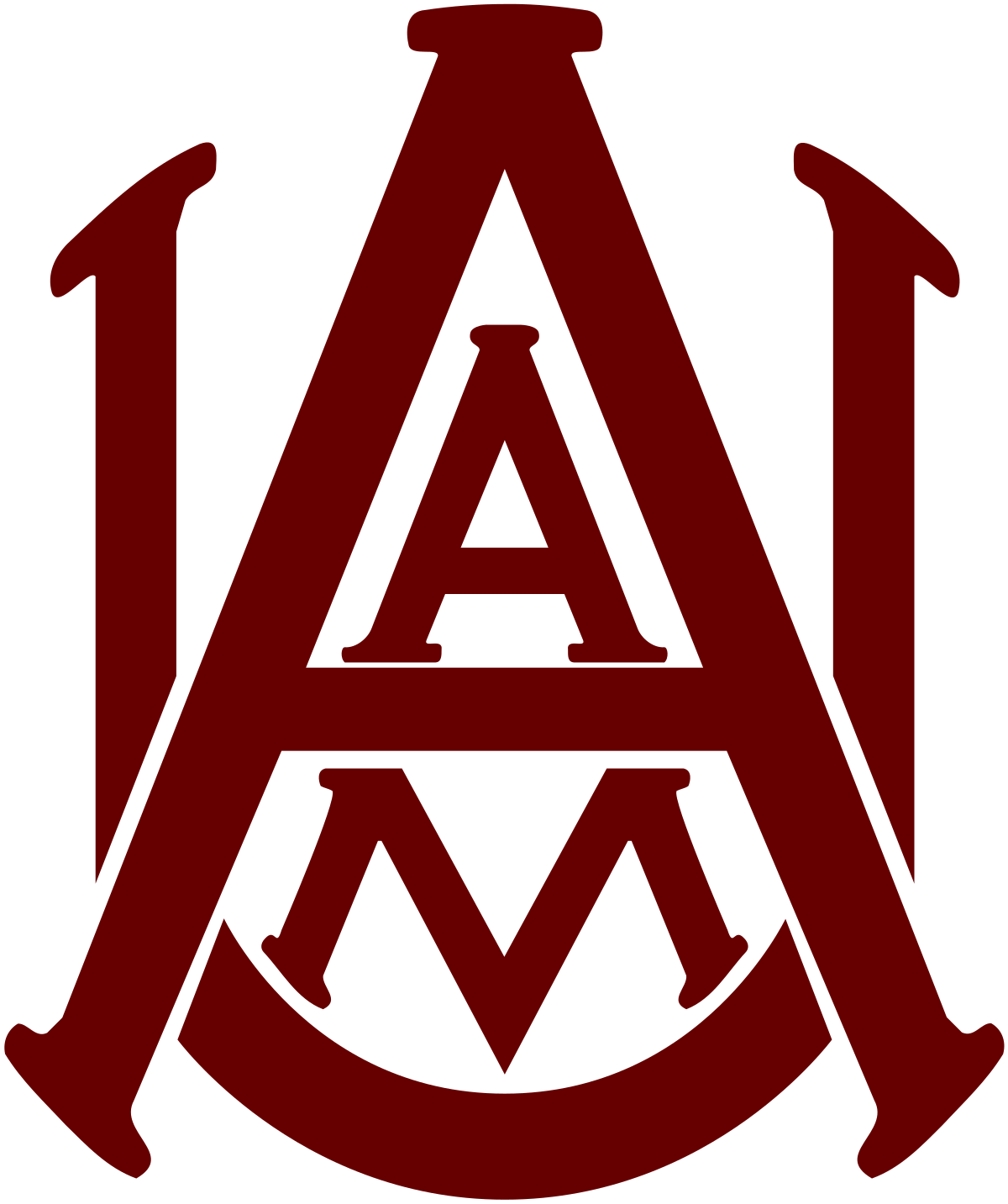 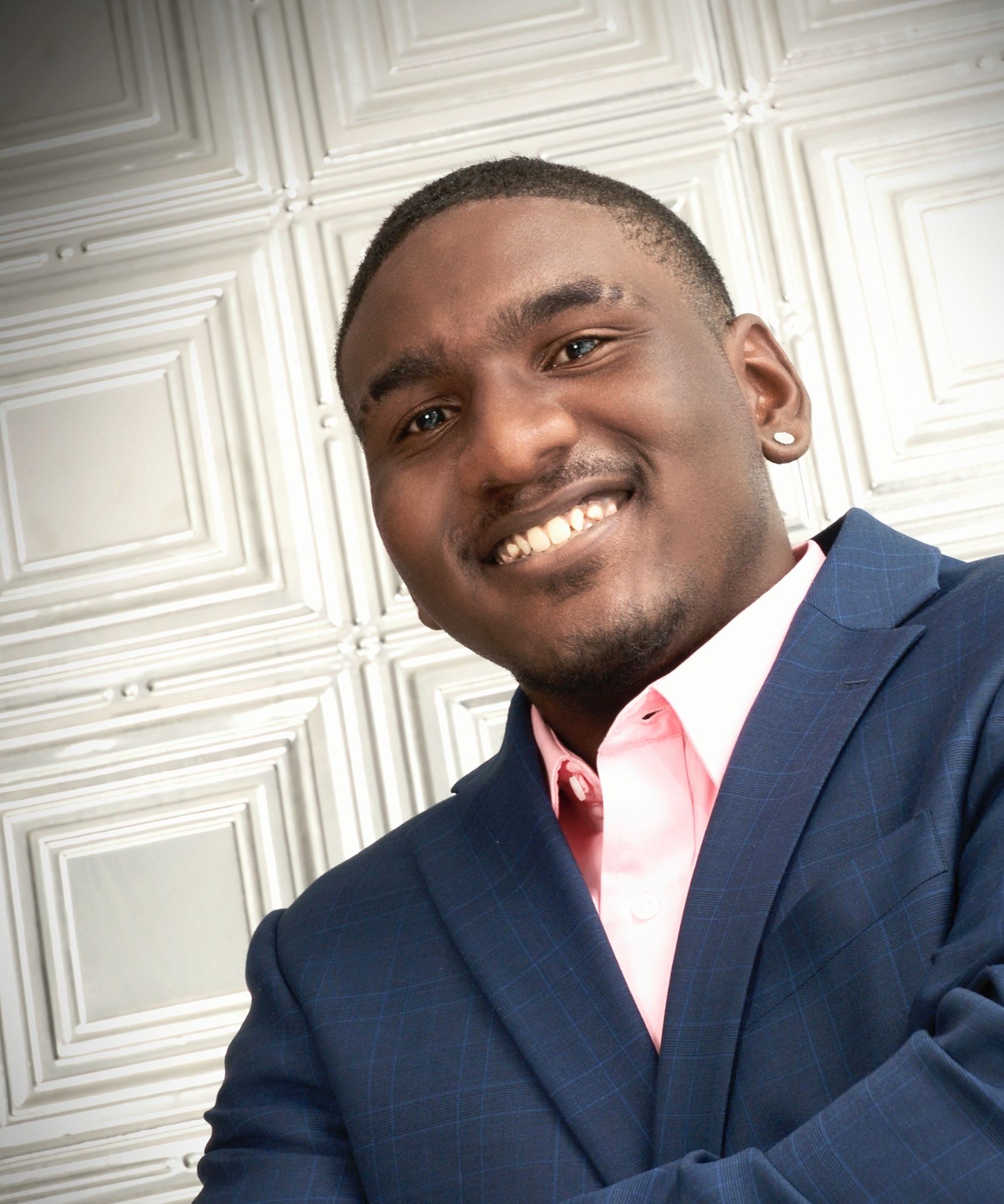 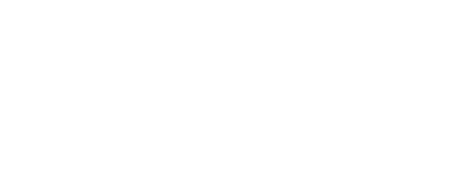 Grissom High School 
Scholarship Recipients
        Brendan Bechtel												   Mia Esposito
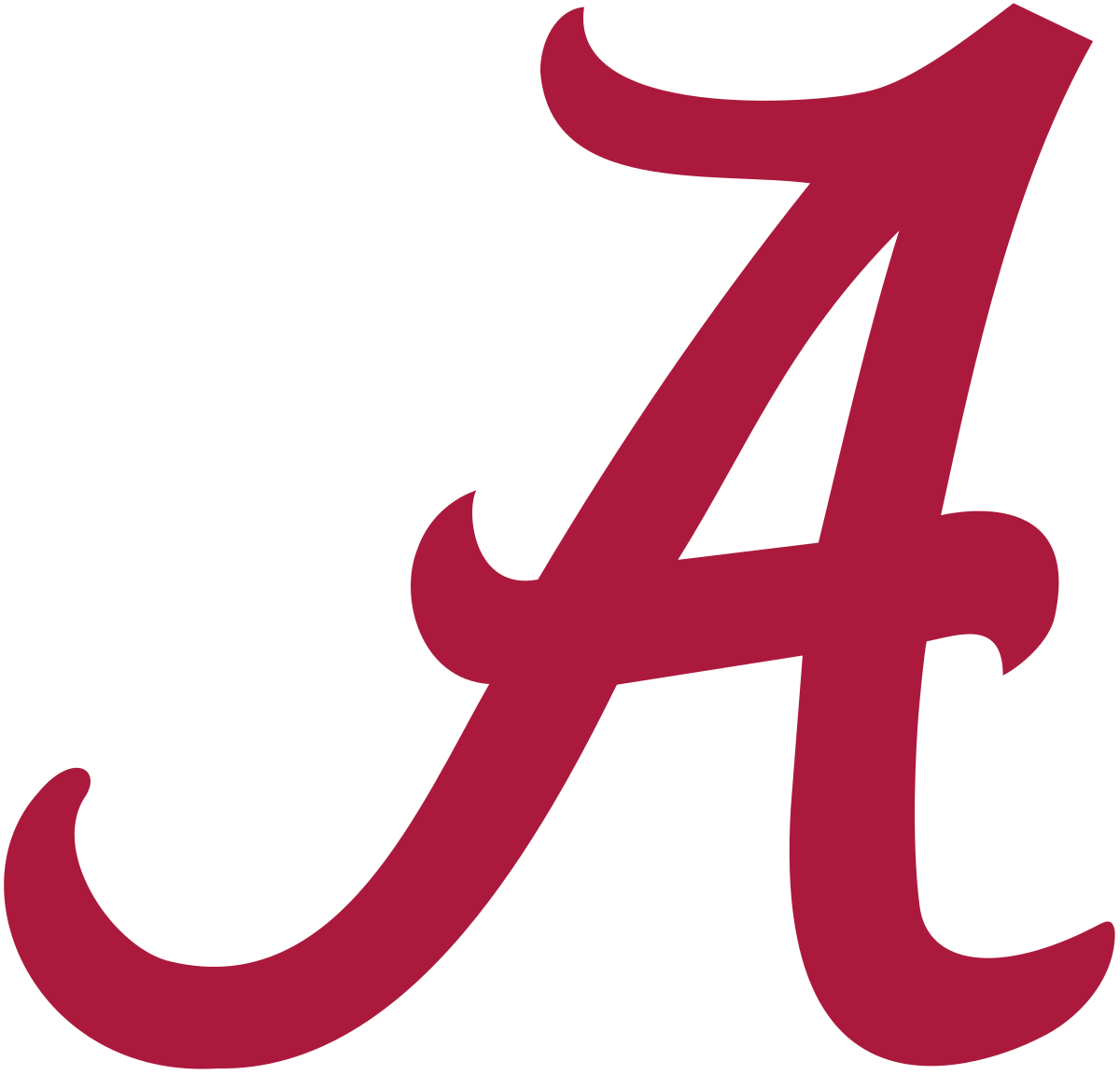 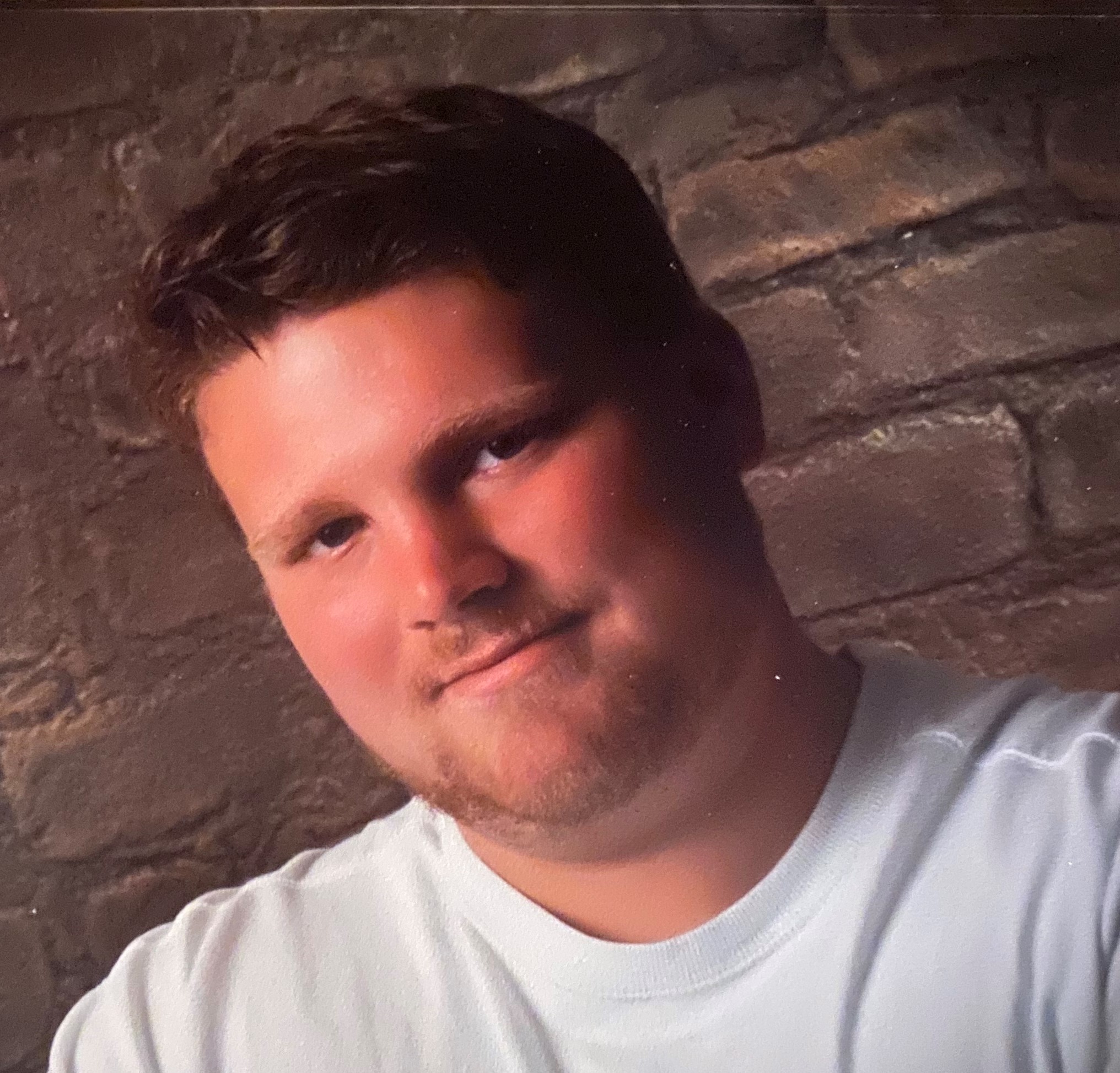 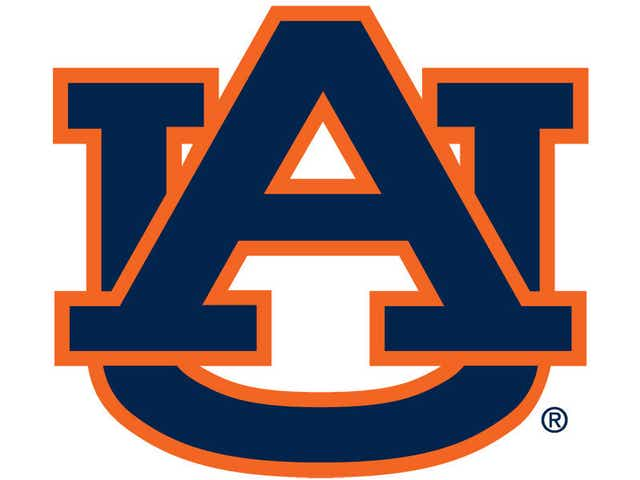 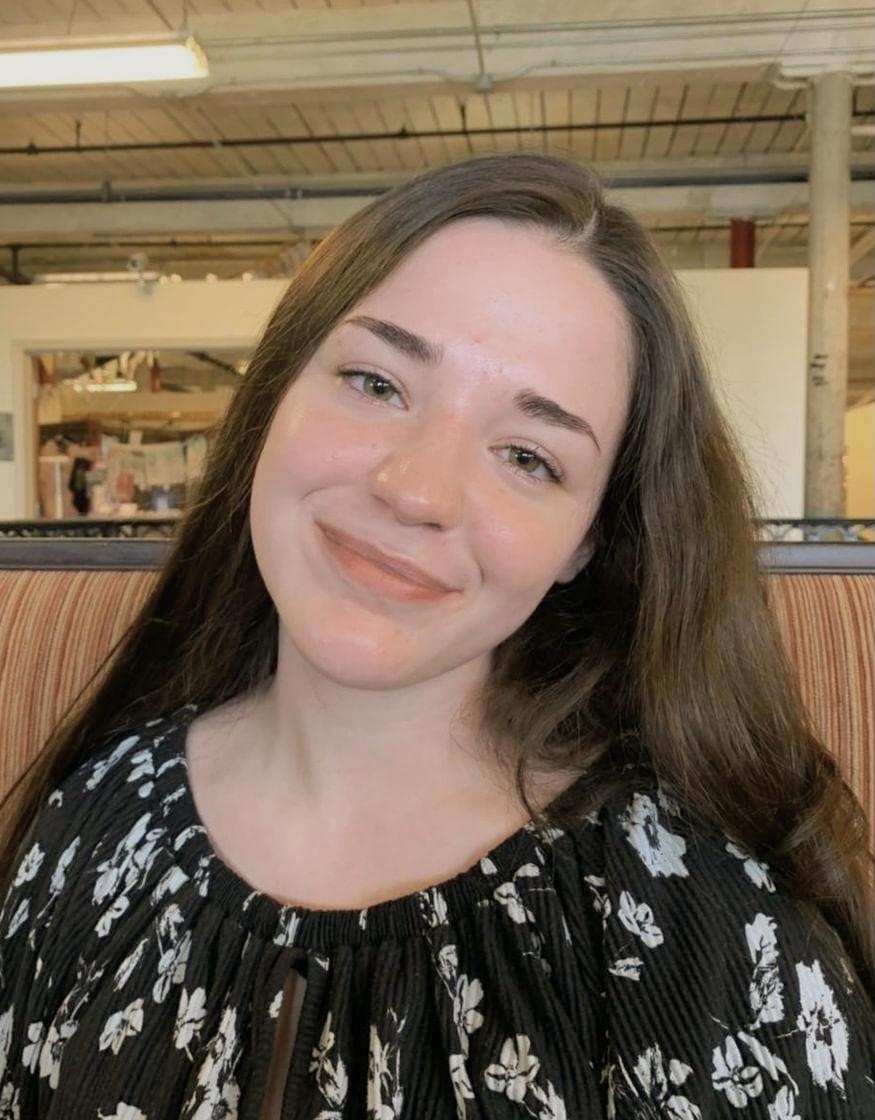 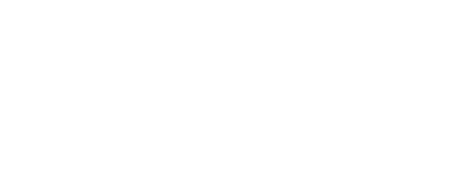 Huntsville High School 
Scholarship Recipients
 Courtney Robertson												 Emma Weisberg
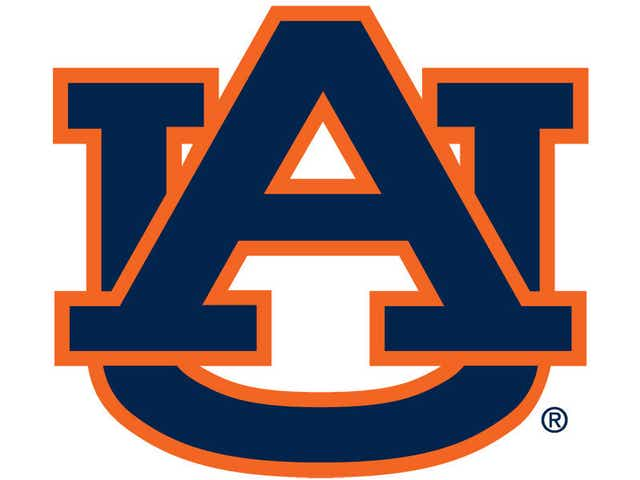 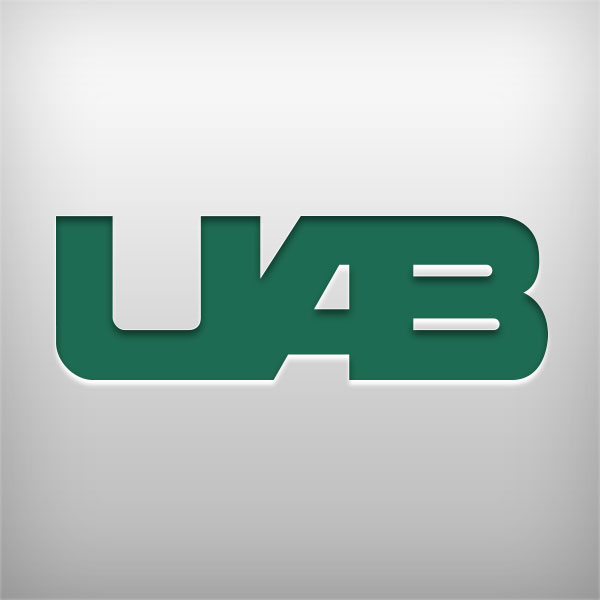 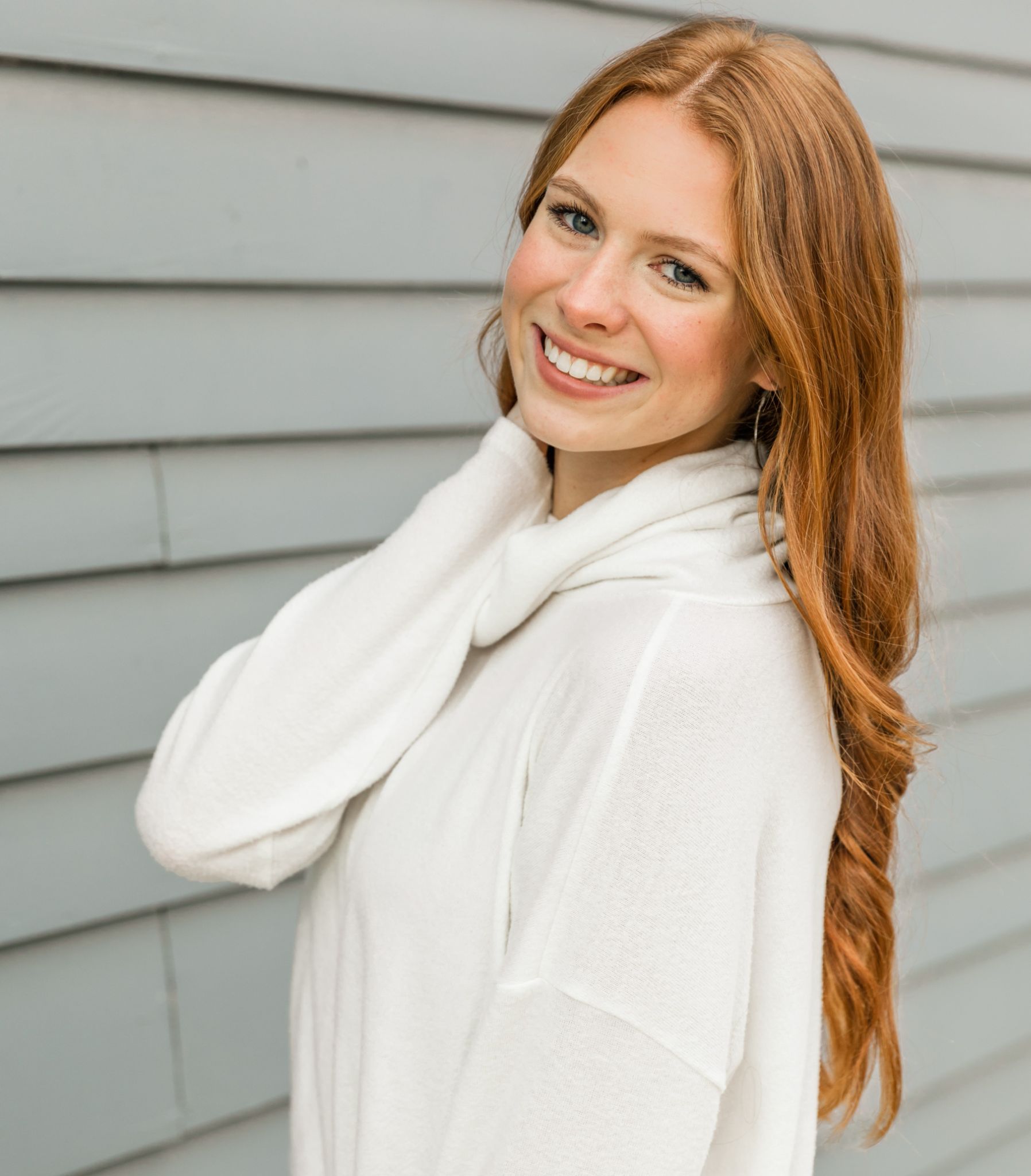 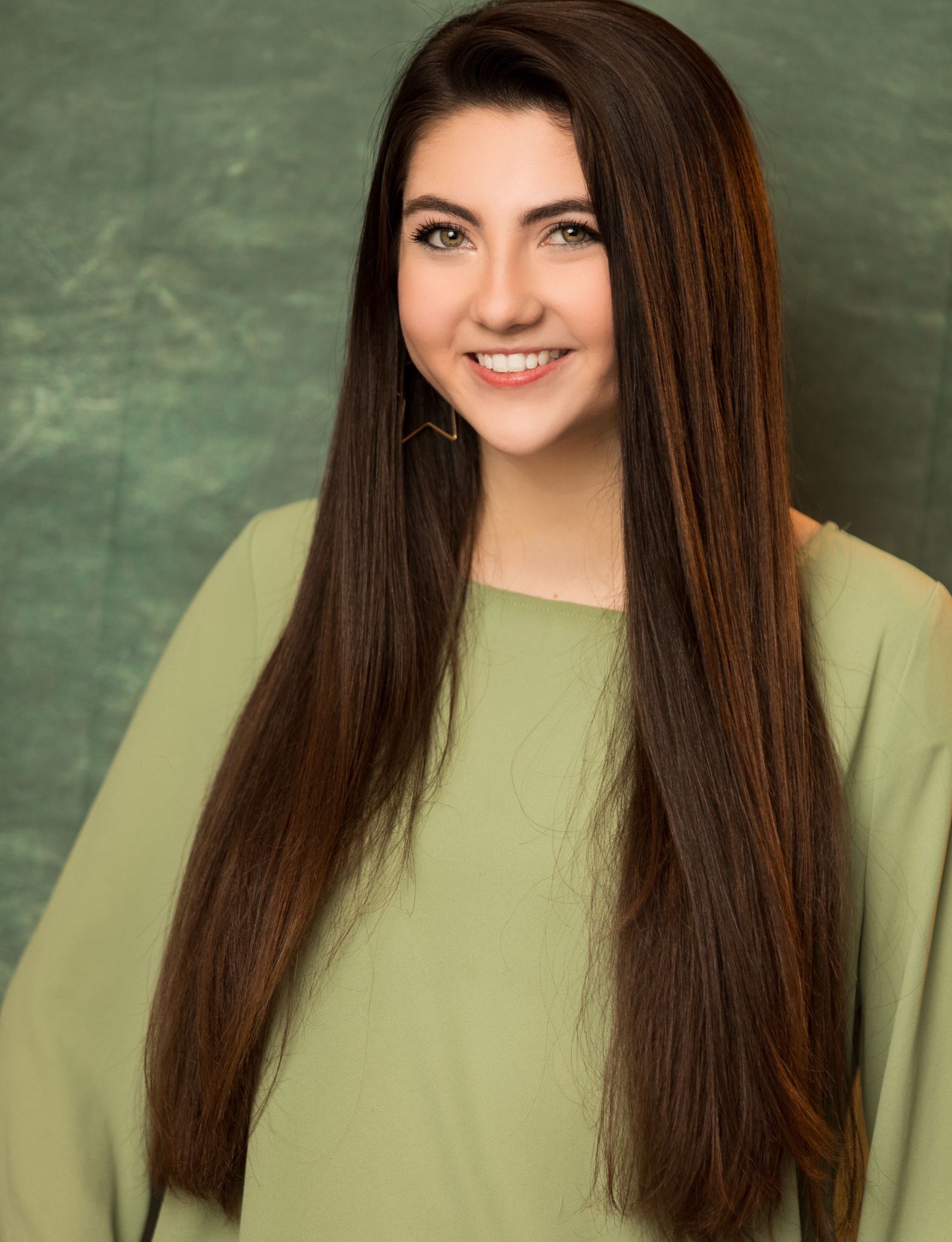 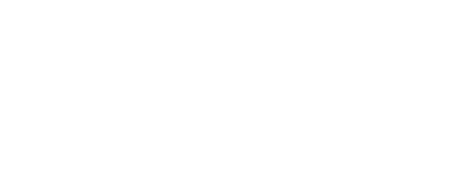 Lee High School 
Scholarship Recipients
     Nicholas Fields															    Serenity Turner
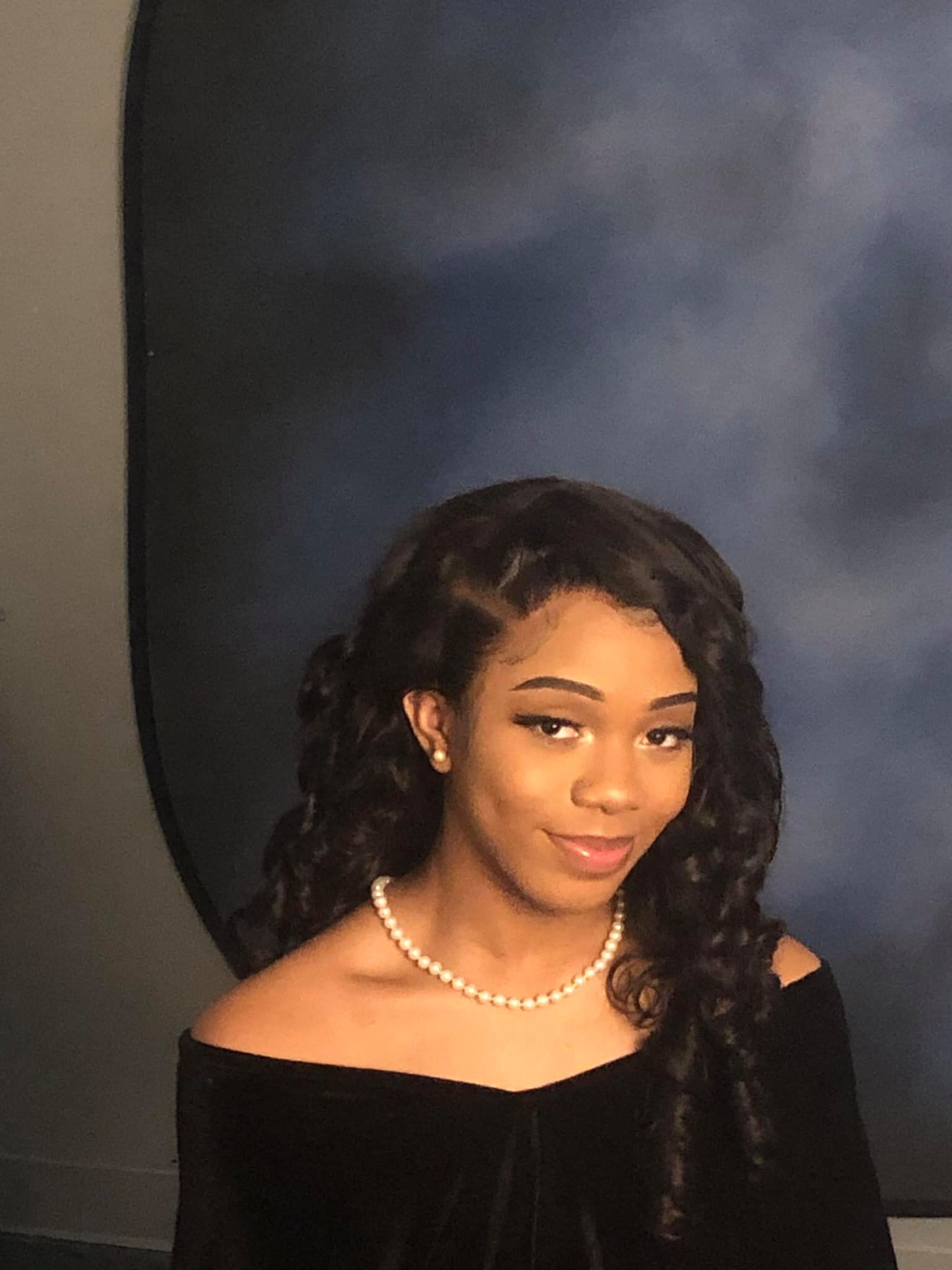 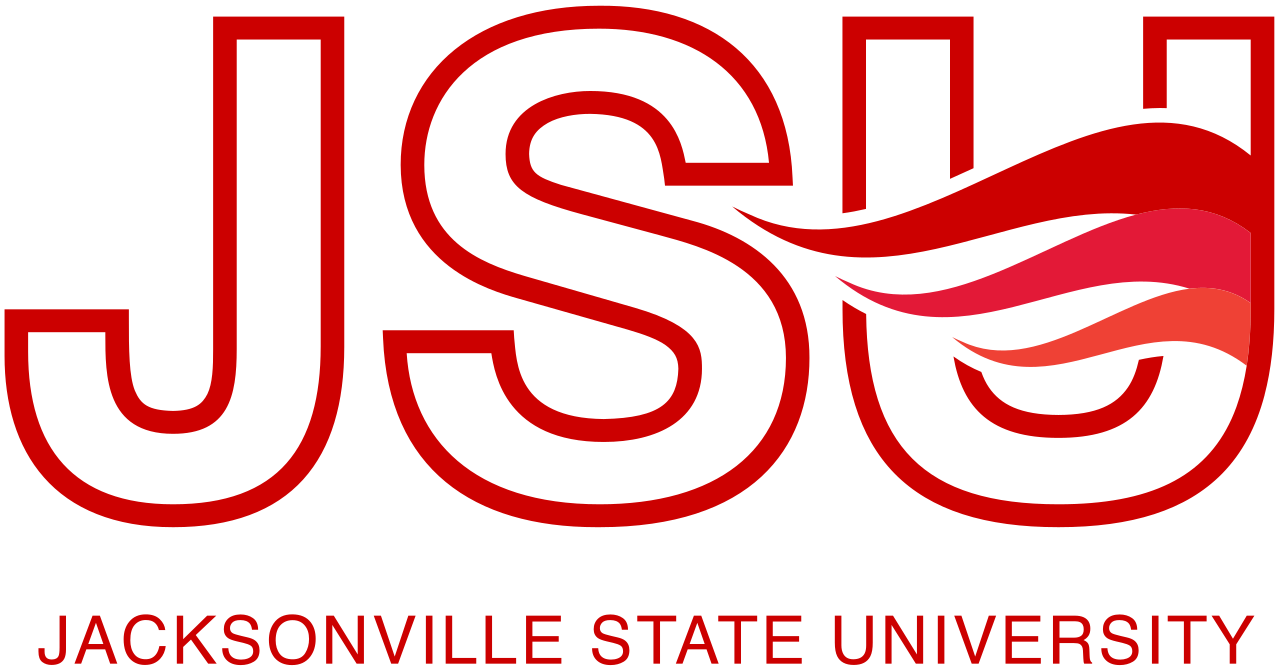 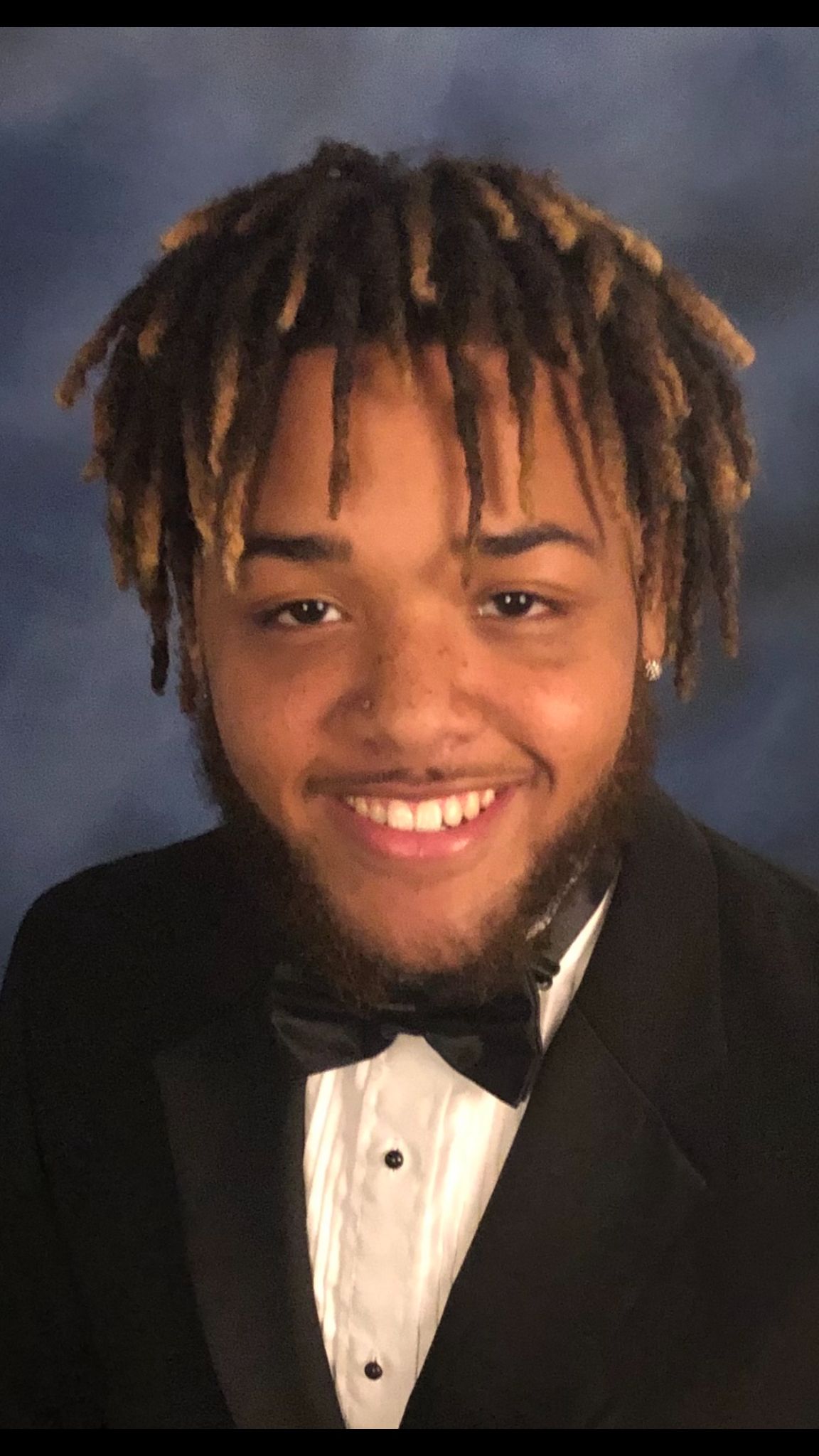 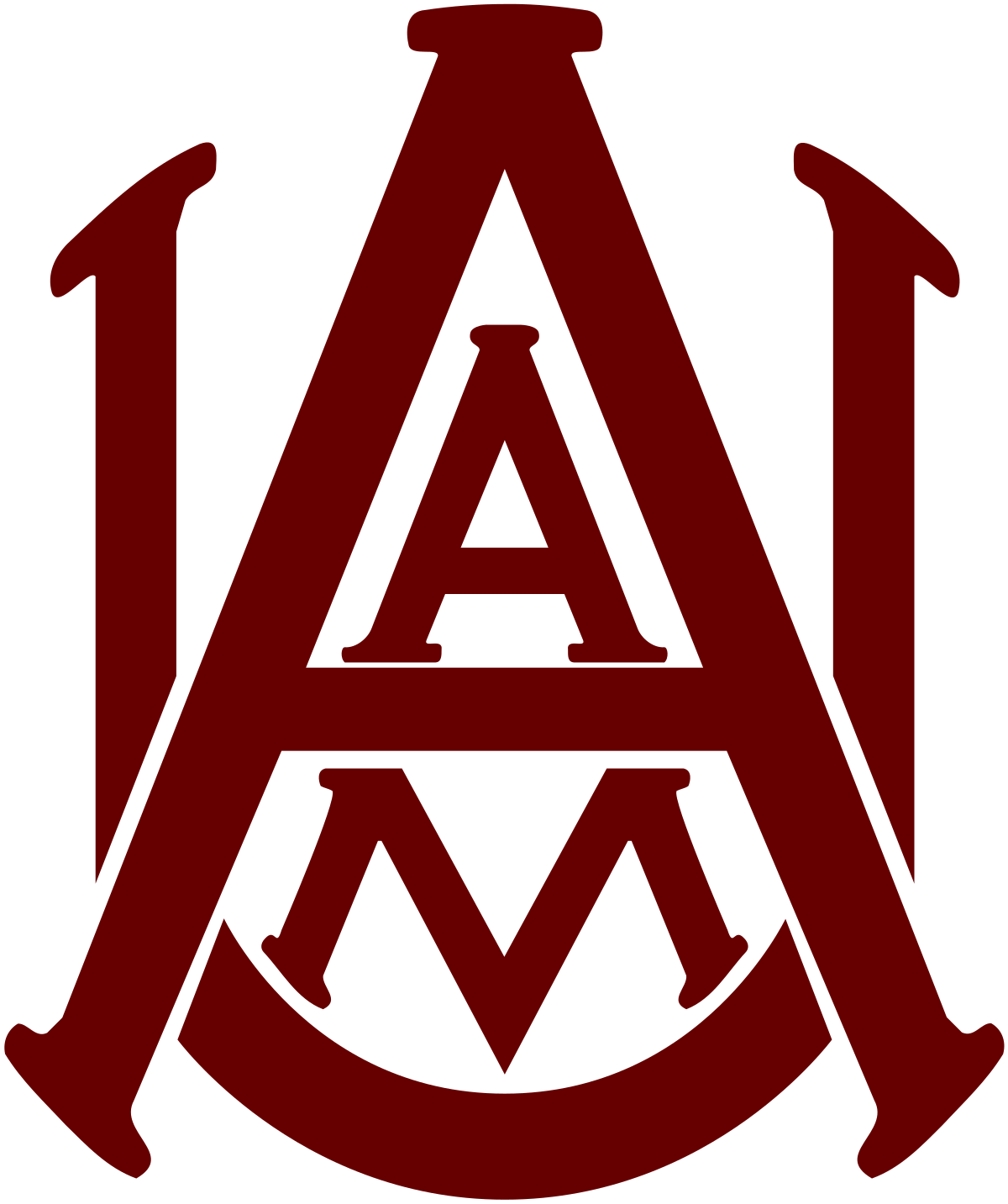 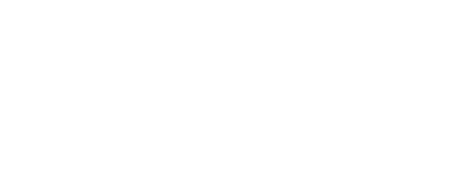 Jemison High School
Scholarship Recipients 
  Makenzie Friend																   Shakiya Friend
                                                                                                                                                                                                       



          																							
          Undecided
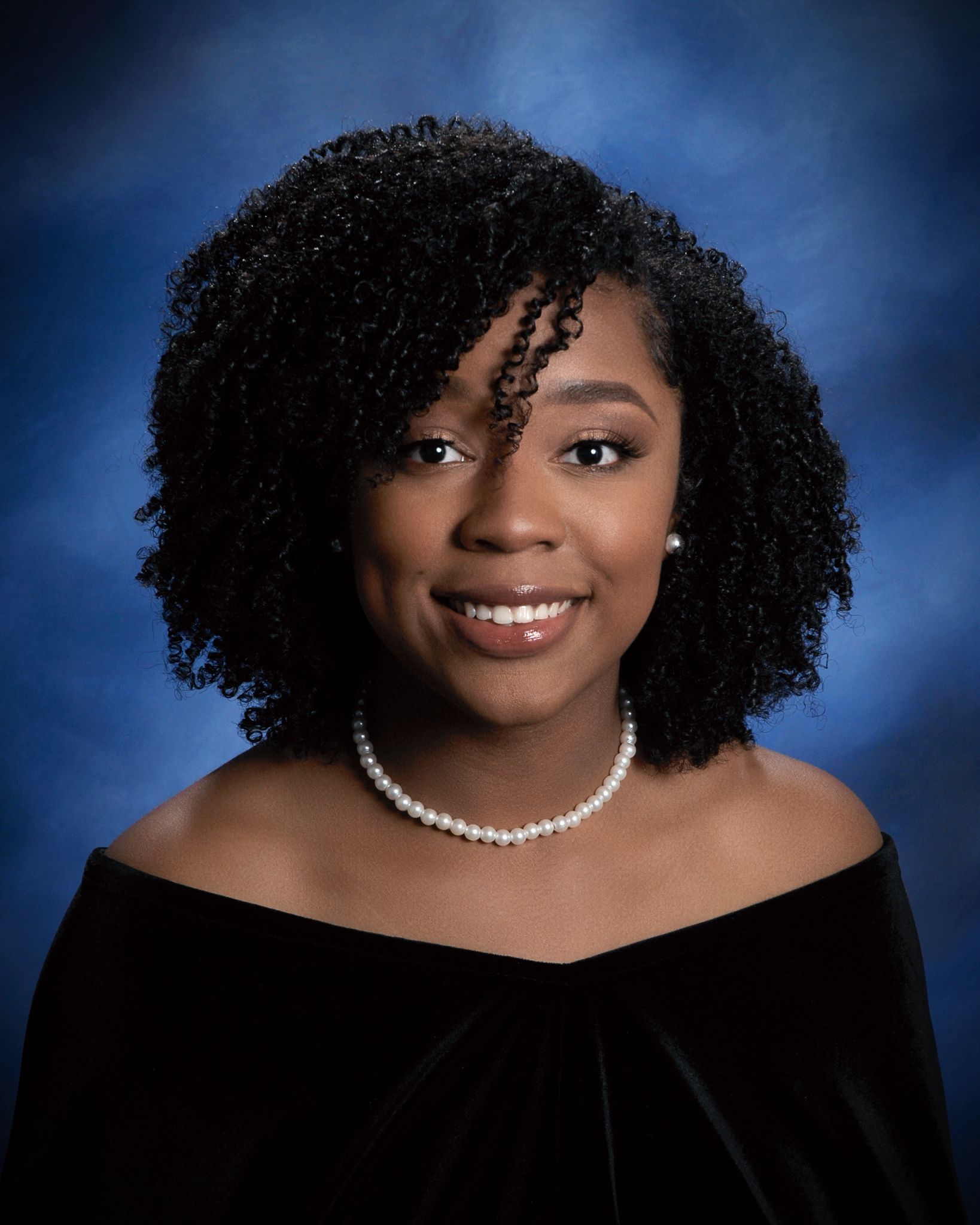 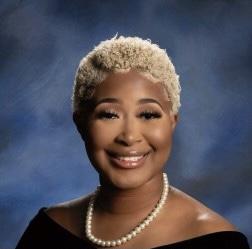 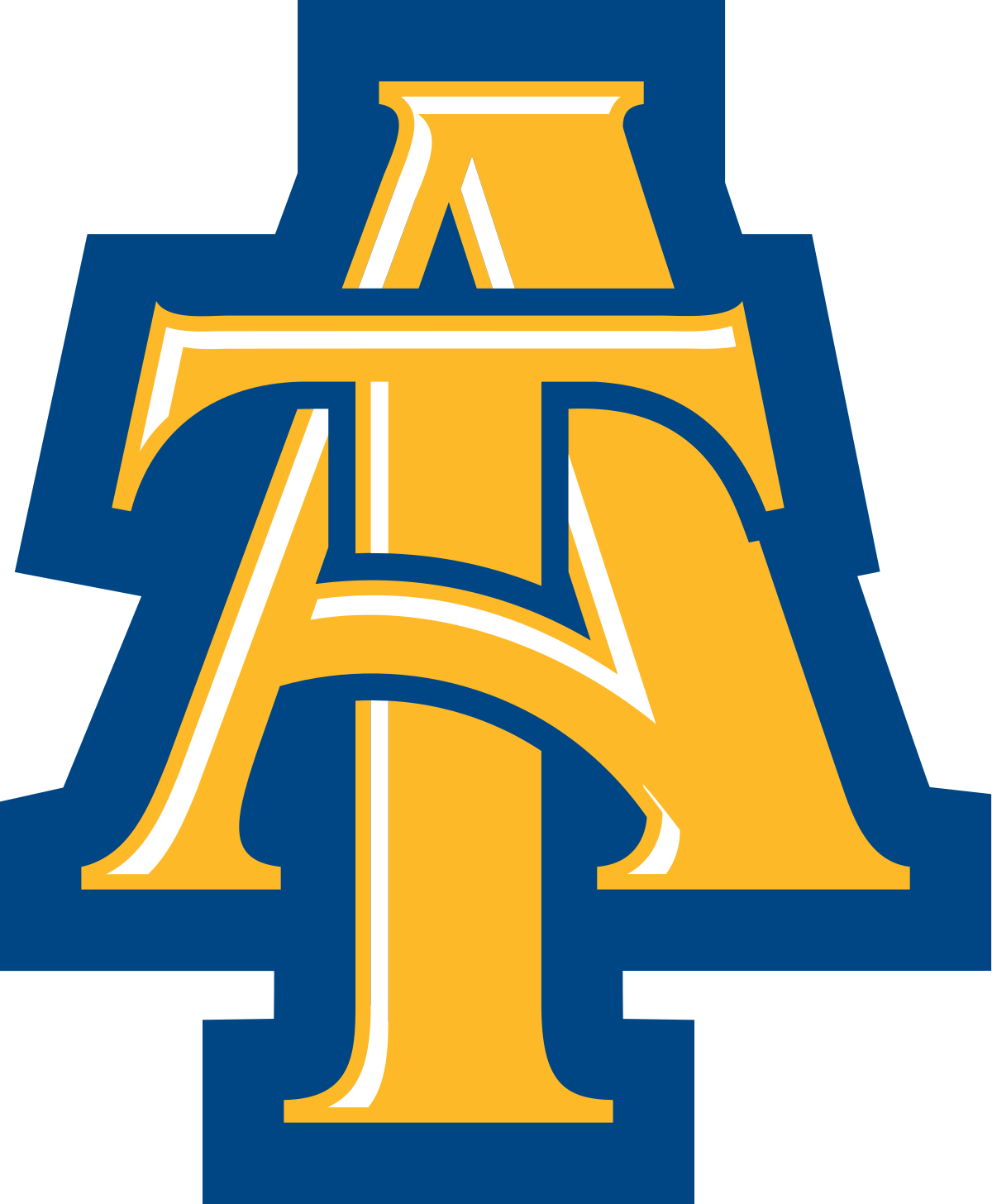 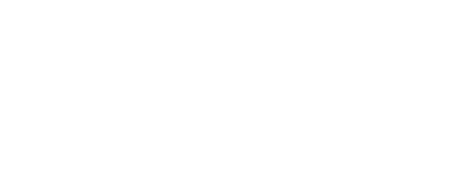 Alabama PTA Membership Awards
2020-2021
Golden Apple Recipients:
Challenger Elementary School PTA
Columbia Elementary School PTA
Discovery Middle School PTA
Dr. Mae Jemison HS PTA
Hampton Cove Elementary School PTA
Hampton Cove Middle School PTA
Heritage Elementary School PTA
Highlands Elementary School PTA
Huntsville Junior High School PTA
J.E. Williams Elementary PTA
J.E. Williams Middle School - AGTPTA
Monte Sano Elementary PTA
Mountain Gap PTA
Ridgecrest Elementary PTA
Sonnie Hereford PTA
Weatherly Heights Elementary PTA
Early Bird Recipients:
Challenger Elementary School PTA
Discovery Middle School PTA
Dr. Mae Jemison HS PTA
Hampton Cove Middle School PTA
Heritage Elementary School PTA
Highlands Elementary School PTA
Huntsville Junior High School PTA
Jones Valley PTA
Monte Sano Elementary PTA
Mountain Gap PTA
New Century Technology High School PTA
Ridgecrest Elementary PTA
Sonnie Hereford PTA
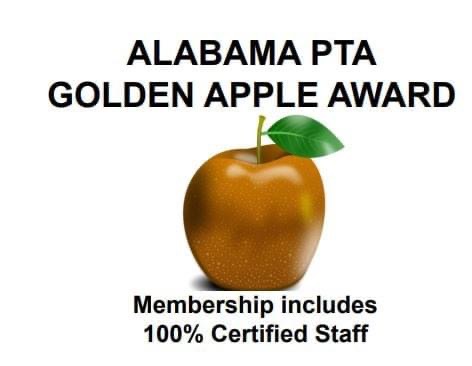 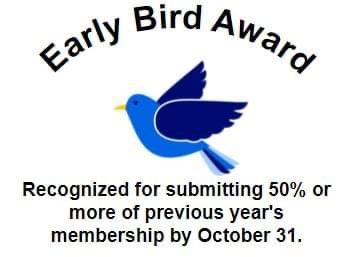 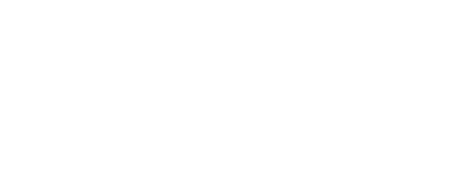 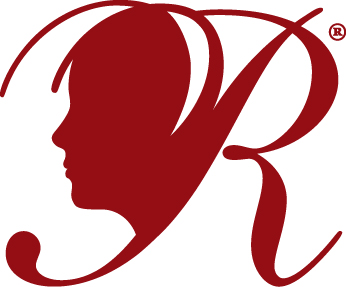 ALPTA Reflections Winners


Arts/Category				Division					Name 					PTA UNIT NAME
Visual Arts						Primary					     Carlie Foster                  Jones Valley Elementary School PTA
Visual Arts 						Intermediate			     Emma Todd		           Goldsmith Schiffman Elementary School PTA
Visual Arts 						Intermediate			     Eris Seay					Challenger Elementary School PTA
Visual Arts 						Middle School			     Brynn Crossley			Huntsville Jr. High School PTSA
Visual Arts						High School 				     Sophie Rabban			Huntsville High School PTSA
Photography					Primary						Williamson Wood		Jones Valley Elementary School PTA	
Photography					Primary						Harvey Mixson			Roger B. Chaffee Elementary School PTA
Photography 					Intermediate				James Gardner			Hampton Cove Elementary School PTA
Photography 					Middle						Laurel Howard 			Mountain Gap Middle School PTSA
Photography 					Middle 						Miranda Moore			Hampton Cove Middle School PTSA
Photography    					High School 					Emma Lang				Virgil Grissom High School PTSA
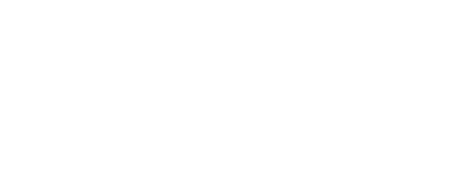 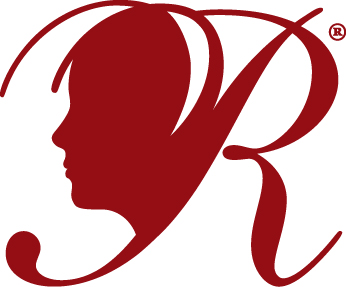 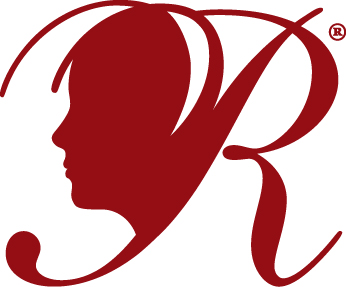 ALPTA Reflections Winners                
Arts/Category				Division					Name 					PTA Unit Name
Dance Choreography			Primary					     Carlie Foster                  Jones Valley Elementary School PTA
Dance Choreography			Middle			     		     Emily Osmer		           Hampton Cove Middle School PTSA
Dance Choreography 			Middle					     Rylee Satterfield           Academy for Academics & Arts PTA
Dance Choreography 			High School			     	     Willa Roby				Huntsville High School PTSA
Music Composition			Intermediate				Anna Salehi				Challenger Elementary PTA
Music Composition			Intermediate				Saige Evans				Monte Sano Elementary PTA	
Music Composition			High School 					Brandon P. Clark		Huntsville High School PTSA
Music Composition			High School 					Lucy Lawrence			Huntsville High School PTSA
Film								Primary						Carlie Foster				Jones Valley Elementary School PTA
Film								Intermediate				Walker Hodge			Hampton Cove Elementary PTA
Literature						Primary						Jerymiah Knox			Jones Valley Elementary School PTA	
Literature 						Intermediate				Shelby O’Linger 		Hampton Cove Elementary PTA
Literature						High School 					Megan O’Linger		Huntsville High School PTSA
Special Artist			    Division					Name					PTA Unit Name     
Photography 					Primary						John Isaac Segrest 		Jones Valley Elementary PTA
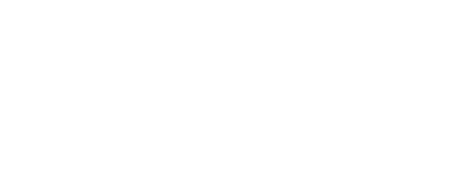 Congratulations 
to all the winners!

  Thank you for joining us tonight!
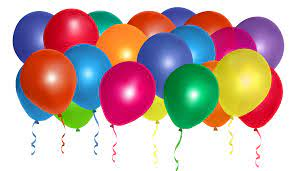 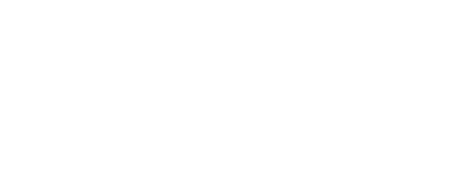